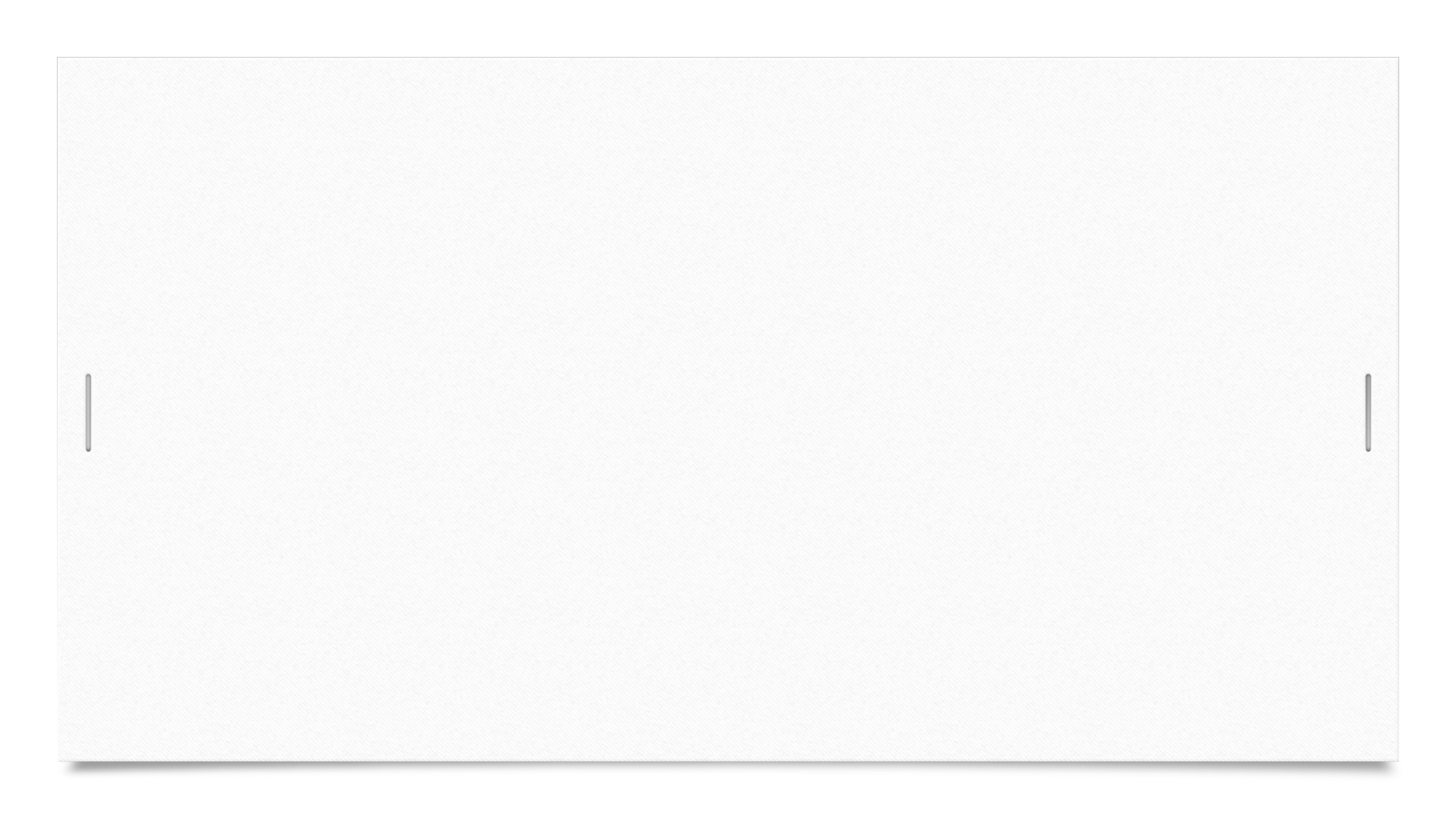 HHS Band Boosters
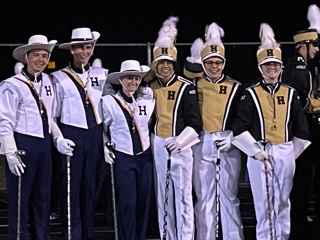 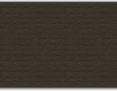 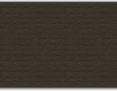 General Membership Meeting
November 8, 2022
Welcome
Board of Director Updates
Boosters Financial Updates
Key Dates Going Forward 
Volunteer Opportunities 
Fundraising Activities 
Wreath Sales
Band Director Platform
Band Trailer 
Band-Aid
Band Director’s Report
Open Discussion
Next Meeting-January 10, 2023, 7 p.m. 
Adjournment
Agenda
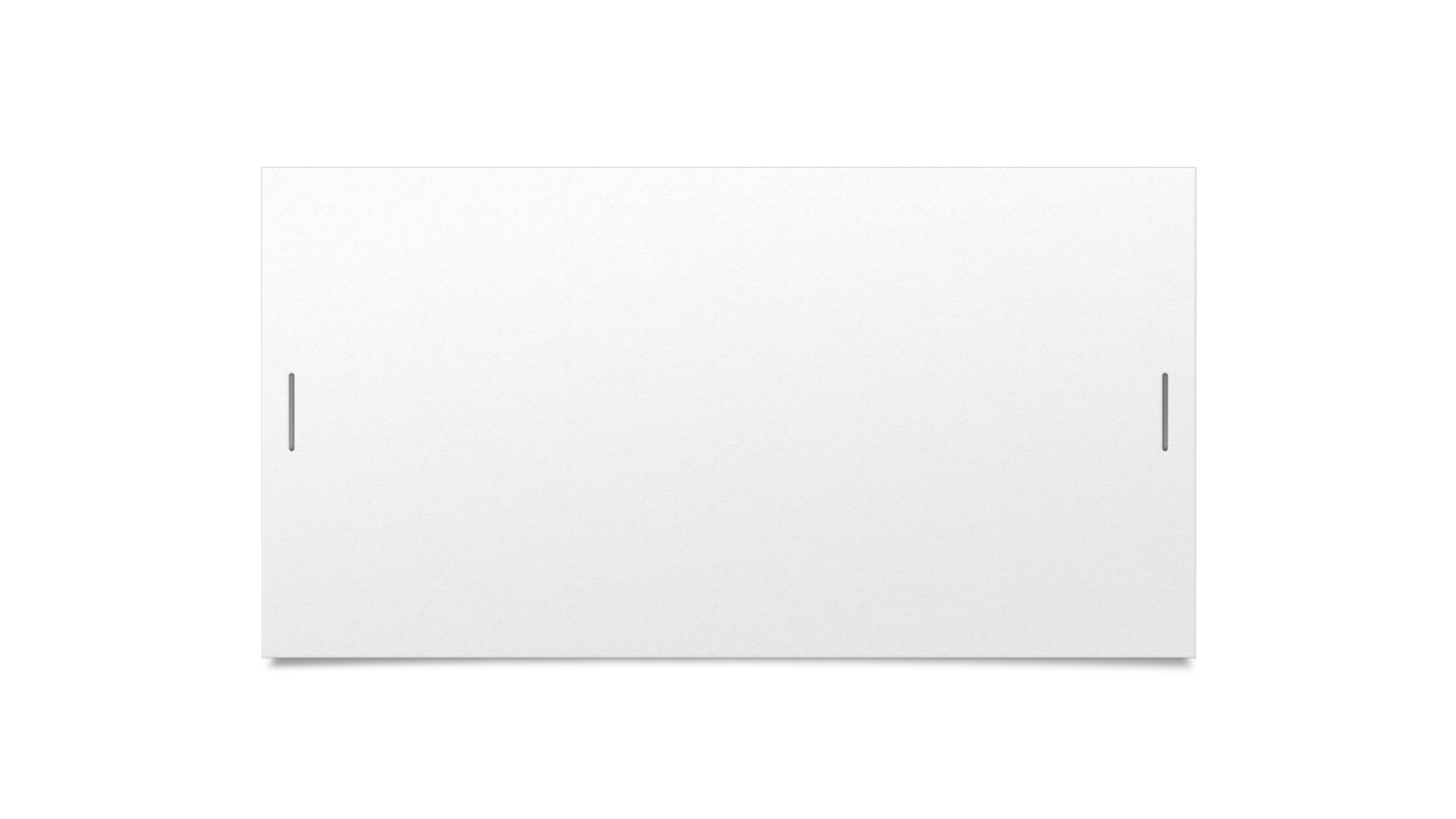 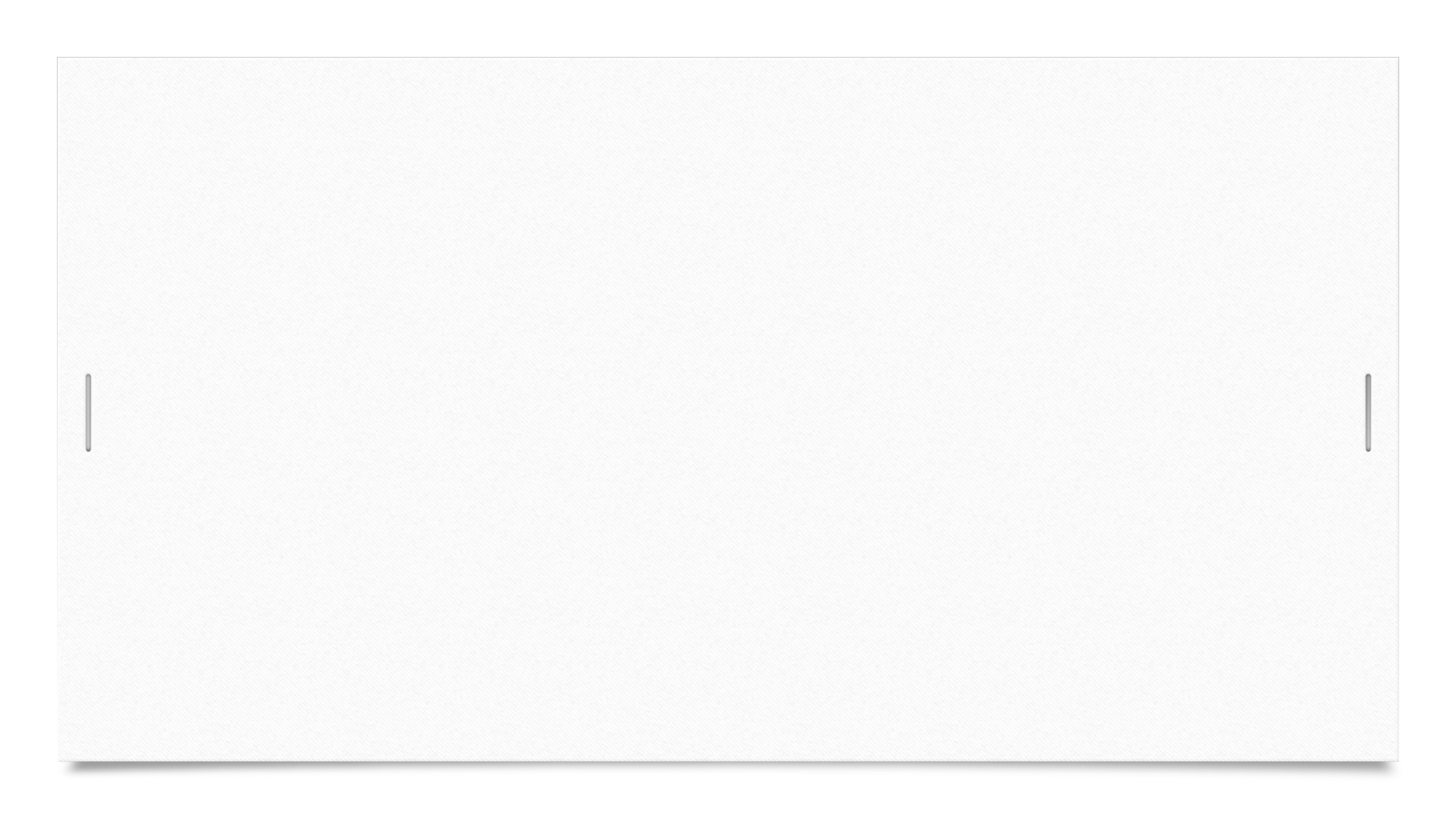 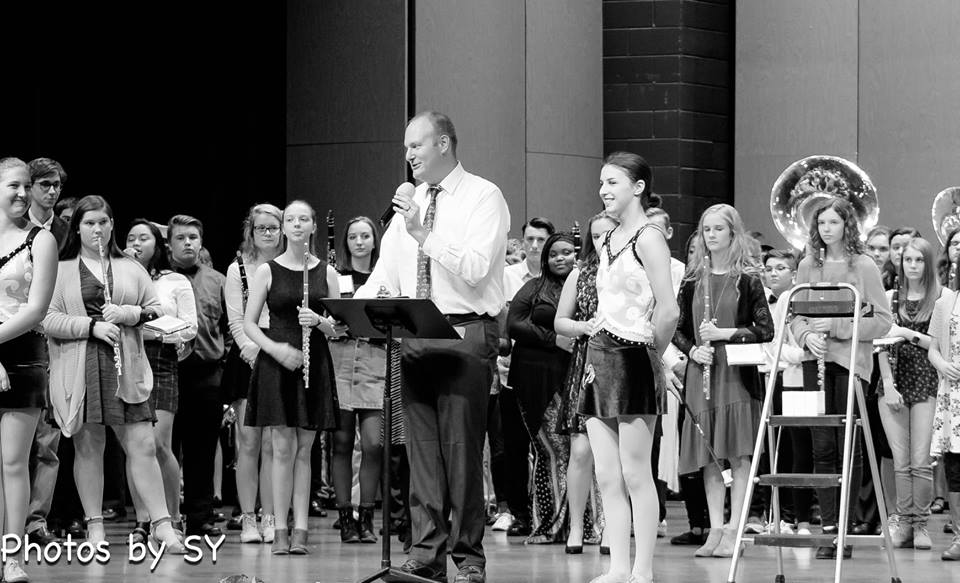 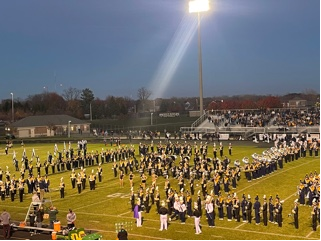 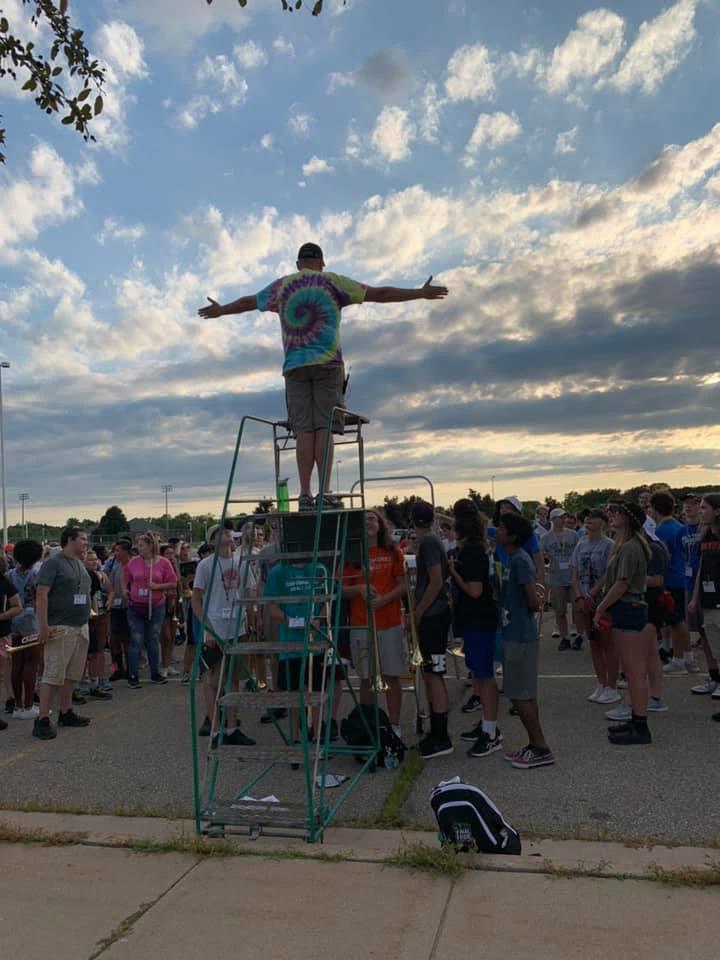 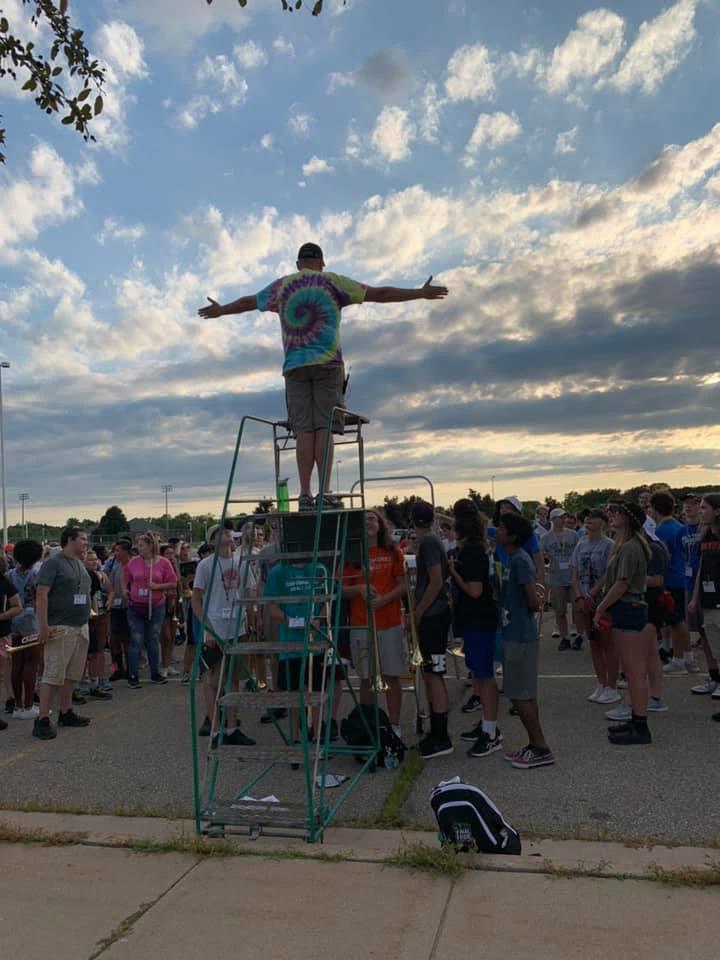 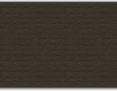 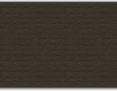 Band Director Report
.
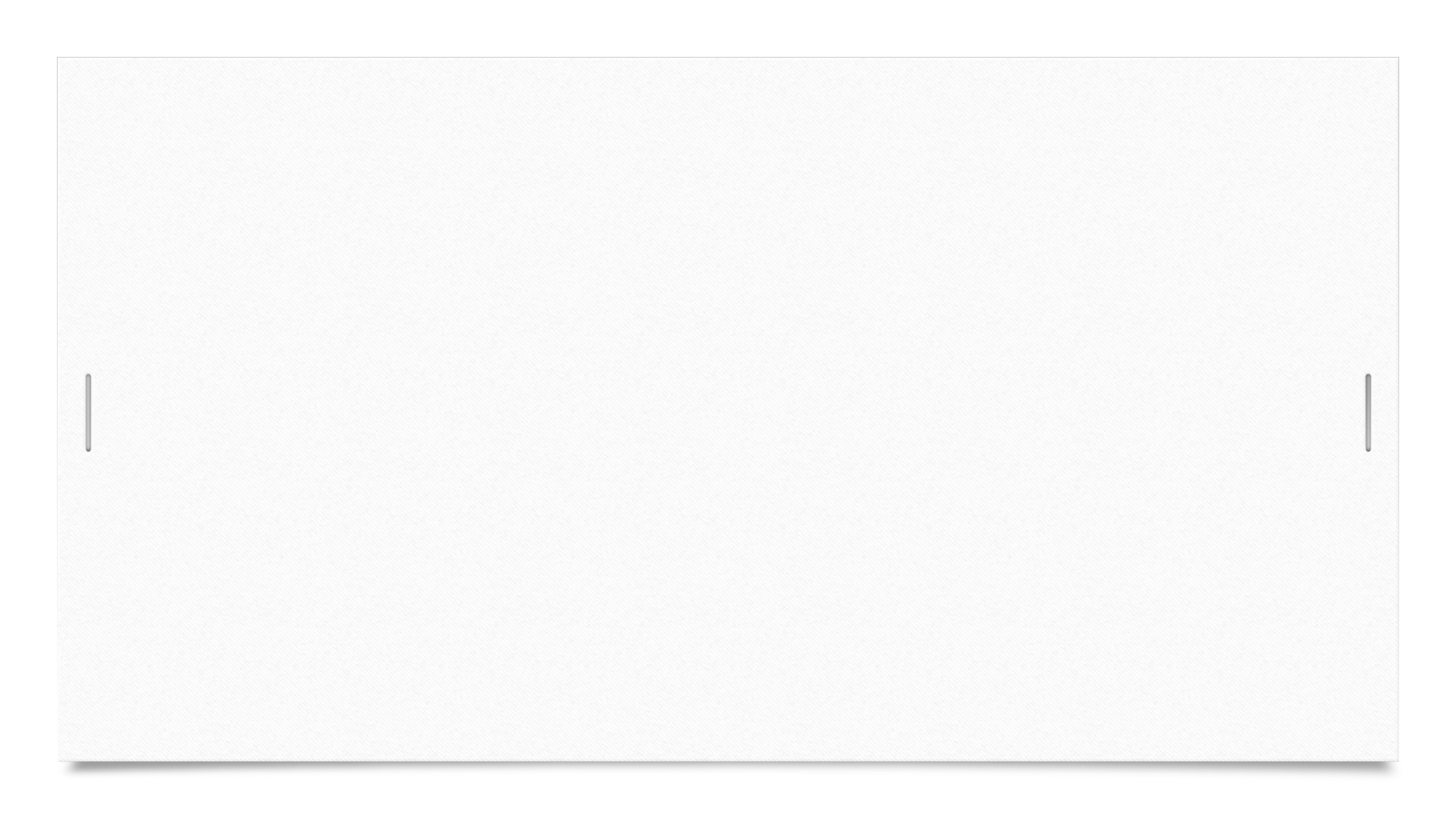 Board of Director Reports
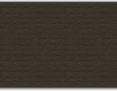 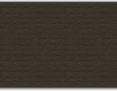 Financial Updates
Beginning Balance (All Accounts) - October 1, 2022 :  $ 40,116.06
Ending Balance (All Accounts) - October 31, 2022 :  $ 40,292.14
Ending Balances as of 10/31/22 $ 40,292.14 
MSUFCU Business Spartan Saver $ 15,847.03 
MSUFCU Business Checking $ 24,445.11
Volunteer Opportunities/Upcoming EventsatesGoing Forward
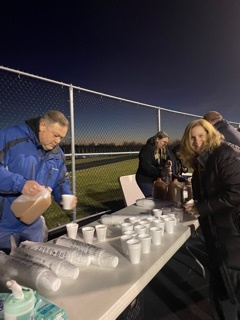 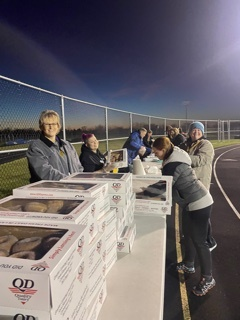 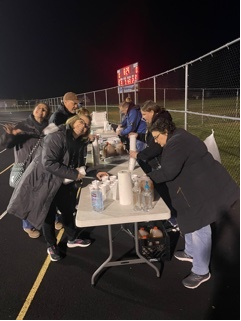 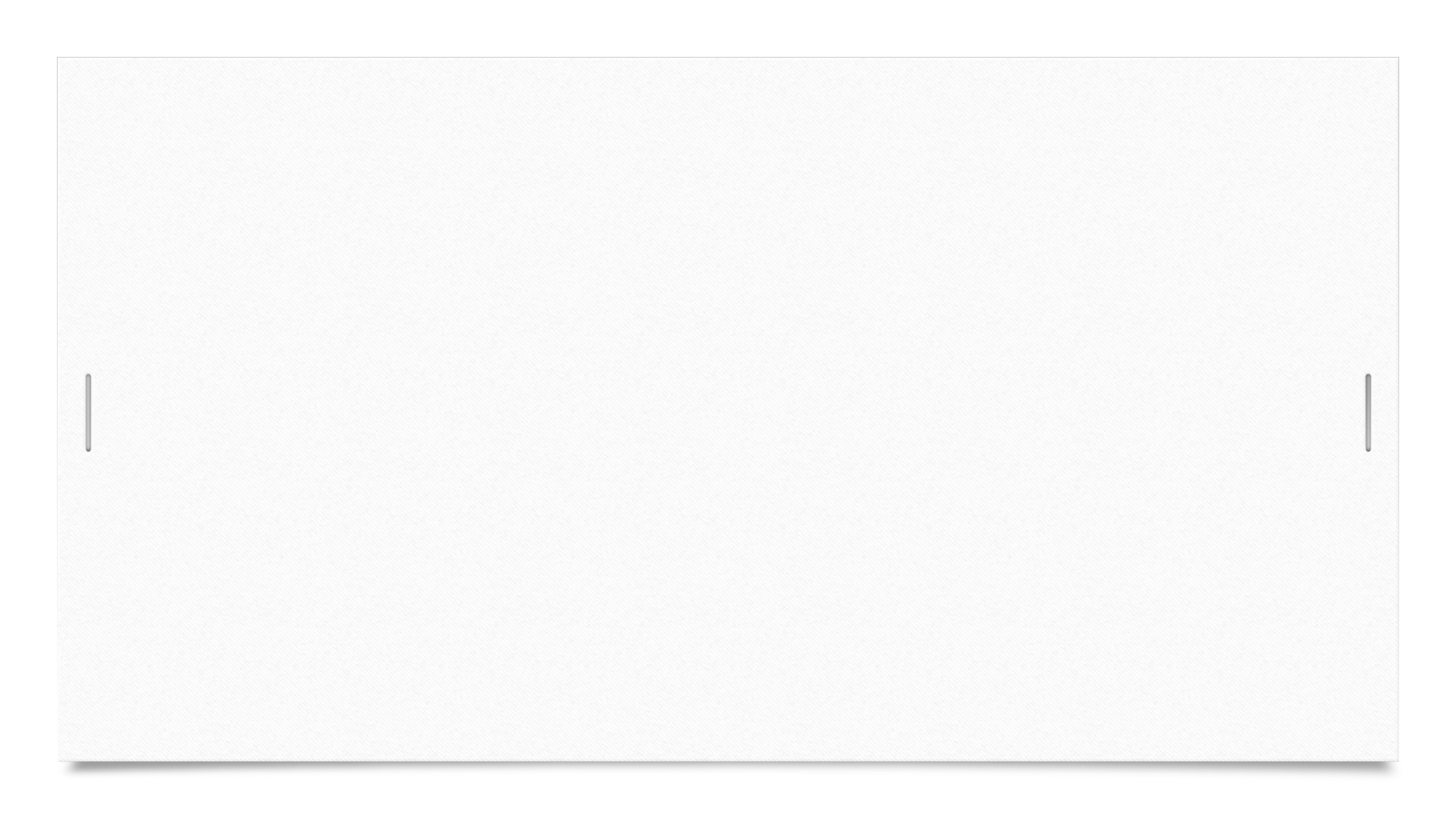 Fundraising Activities
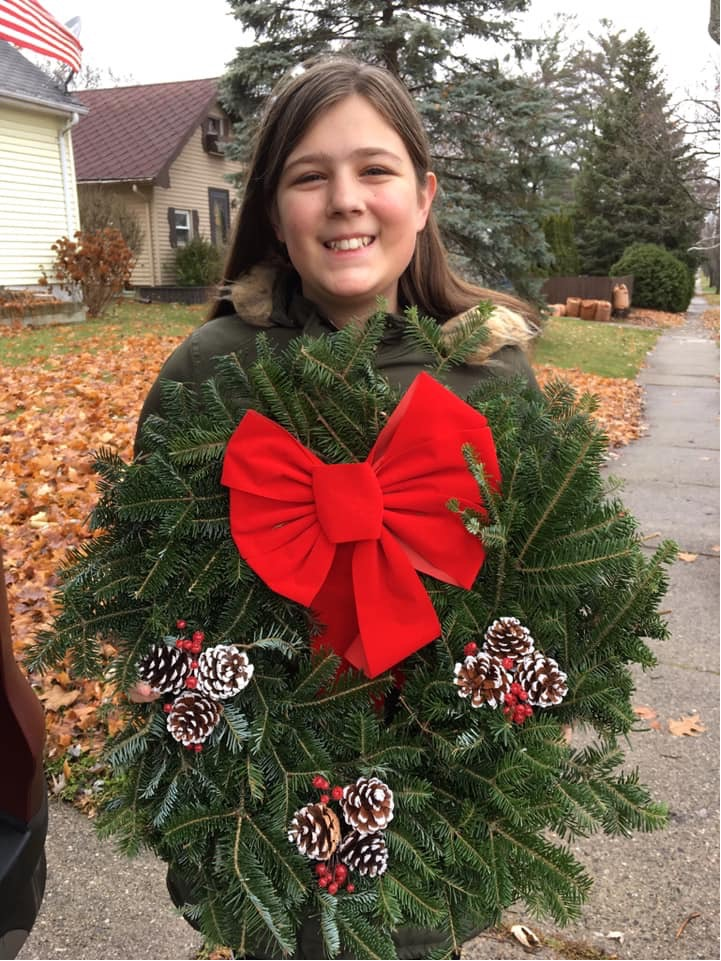 Wreath Sales/Honey 
Spaghetti Dinner Planning meeting in November
Band Festival – concessions
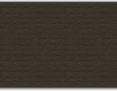 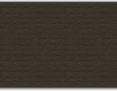 Don’t Forget Our Web Site
www.holtbandboosters.com
…..And Facebook Page….
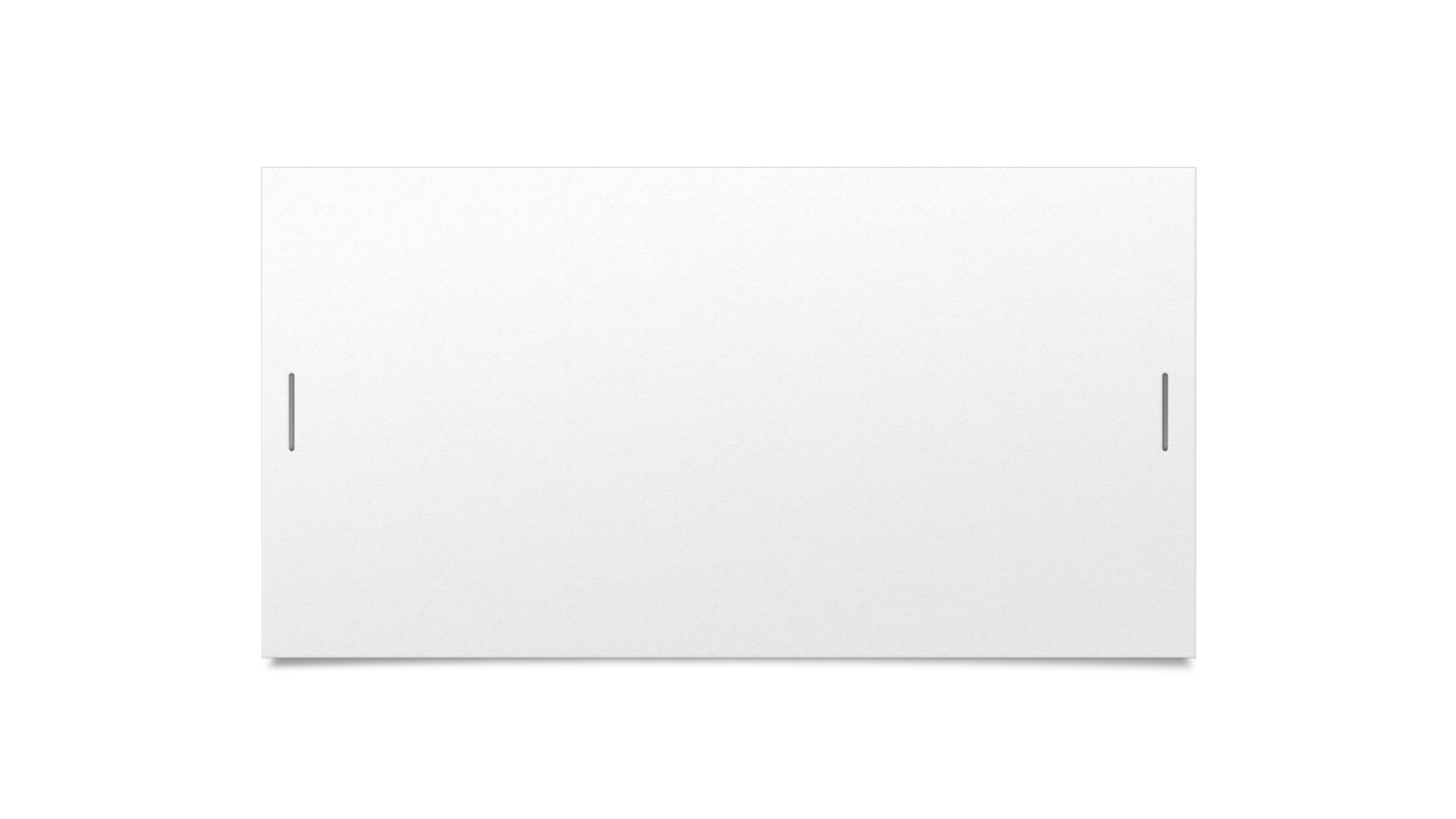 Next Meeting January 10, 2023Thank You For Joining!
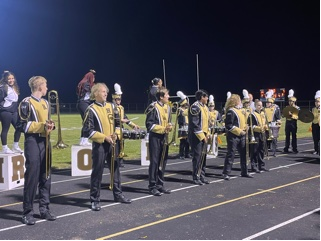 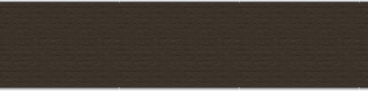 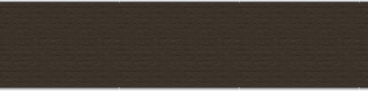